Муниципальное автономное дошкольное образовательное учреждение детский сад №3 «Светлячок»
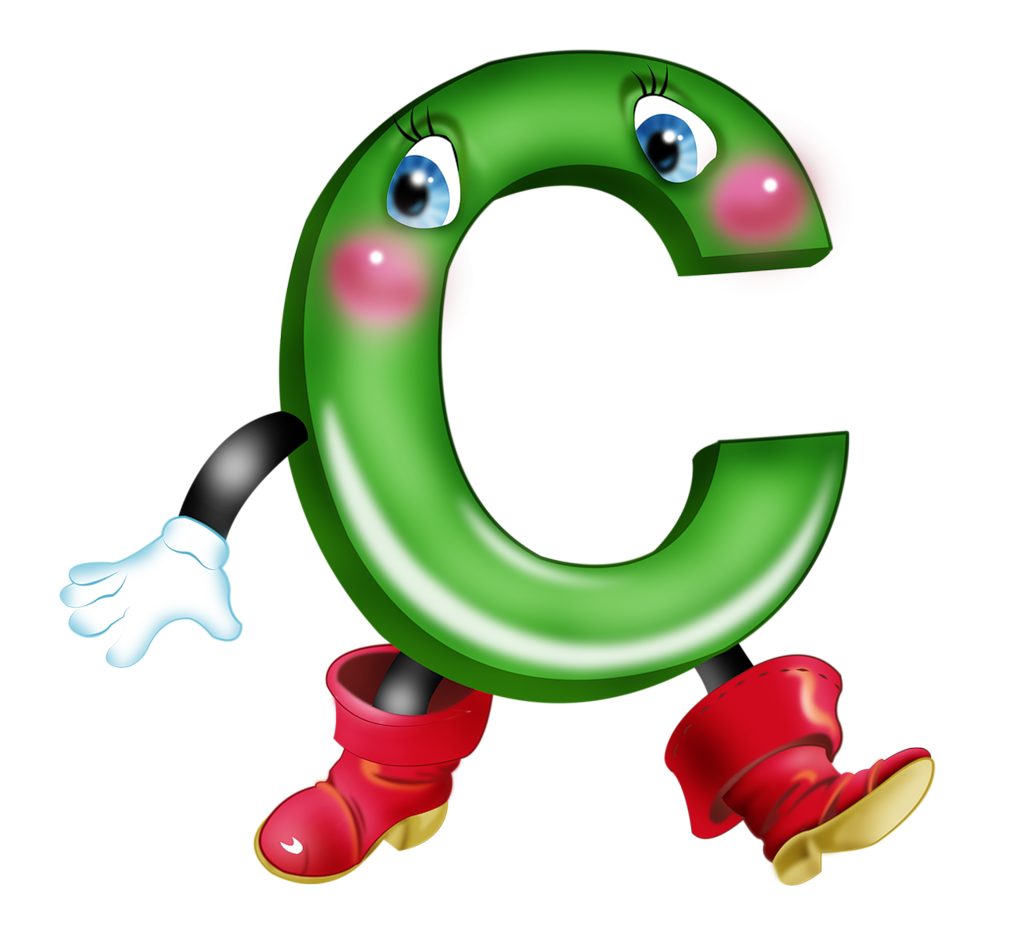 Игра-тренажёр для детей старшего дошкольного возраста по теме: «Учим звук [С] в конце слова».
Автор:  Ольга Михайловна Хузина
 учитель-логопед, I кв.кат.
Спой песенку про кузнечика со звуком [С].
Вместо слов пой слоги:
СА
СЭ
СЫ
СО
СУ
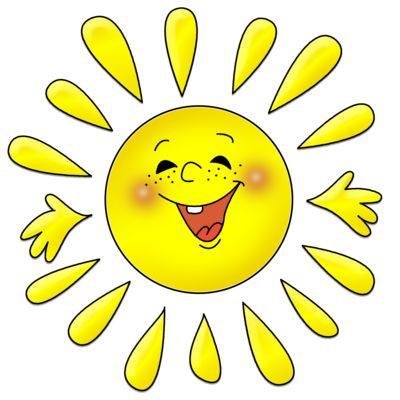 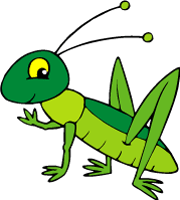 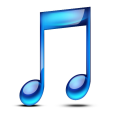 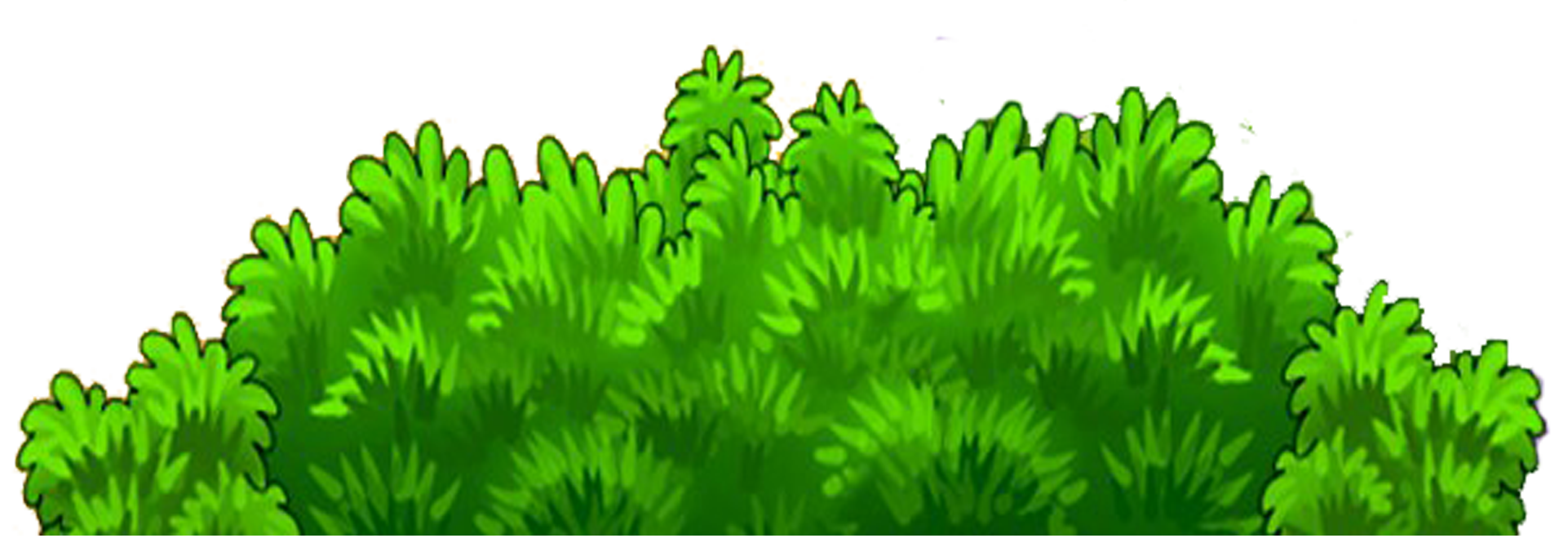 Помоги Незнайке придумать слова со звуком [С]
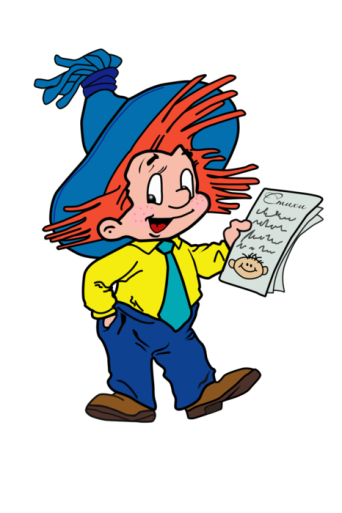 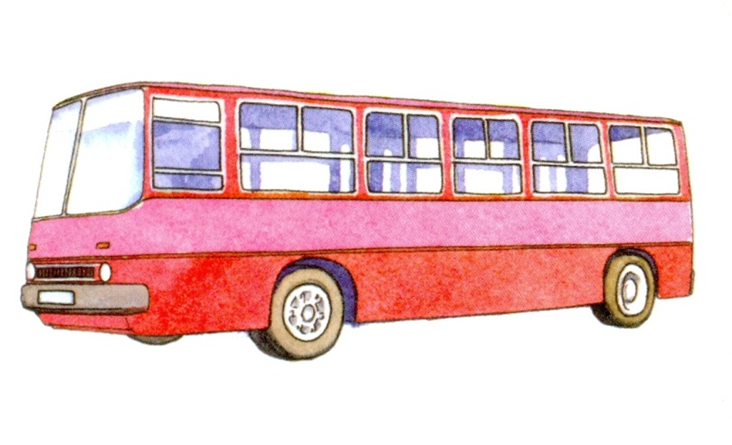 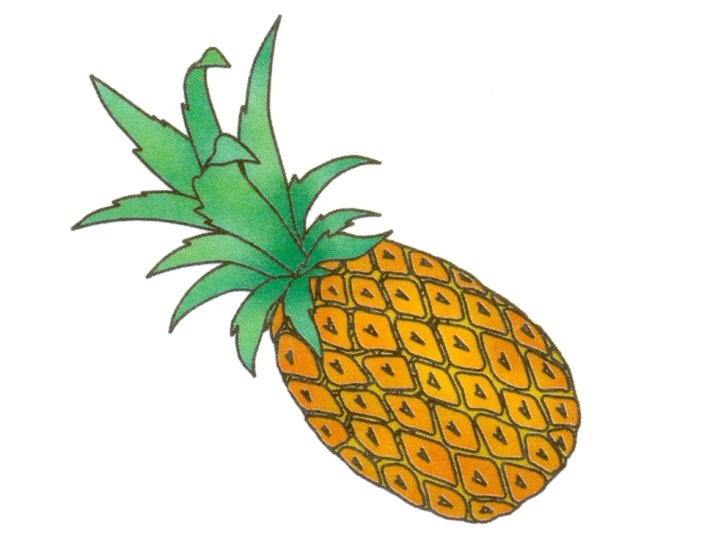 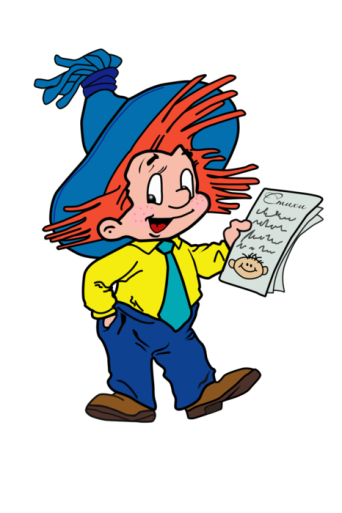 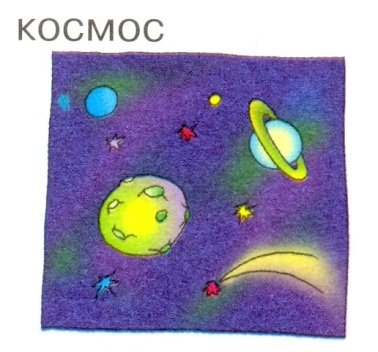 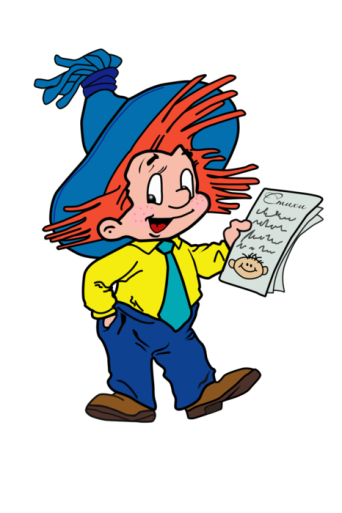 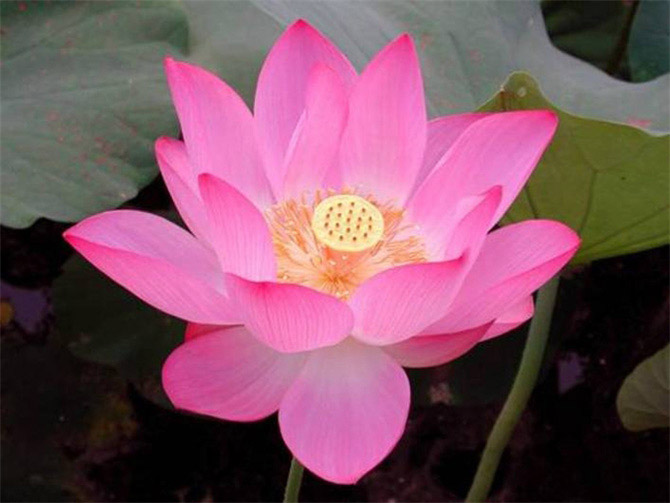 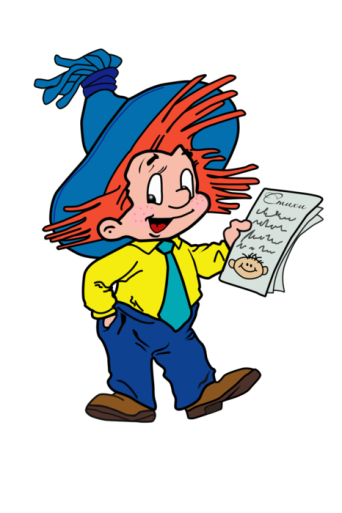 Лотос
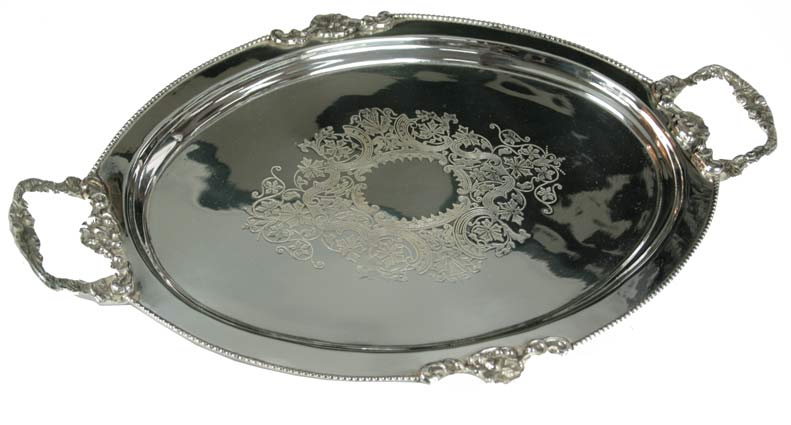 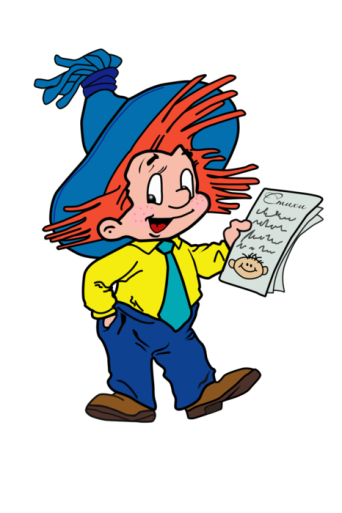 Поднос
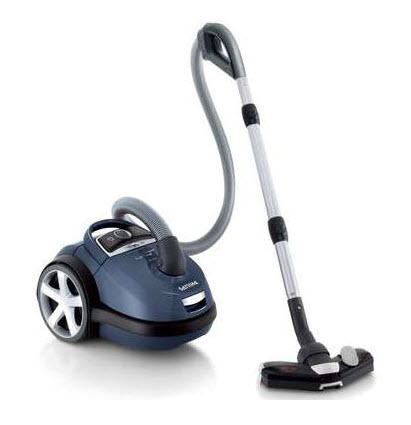 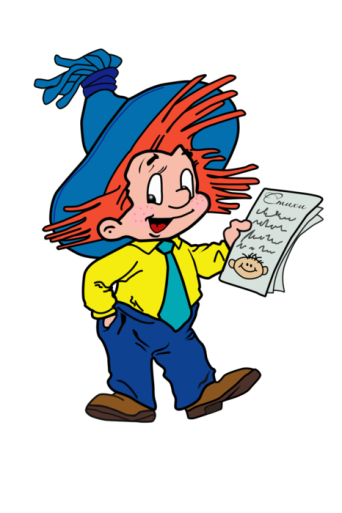 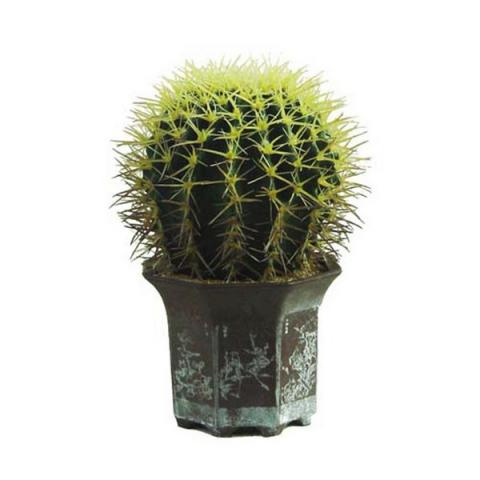 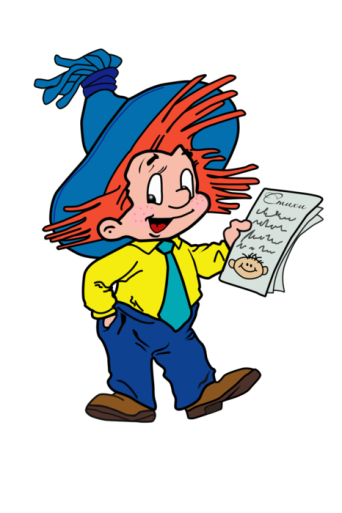 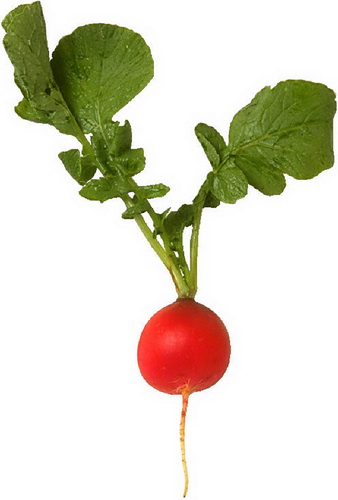 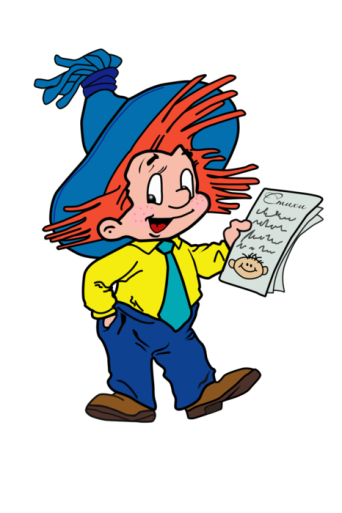 Редис
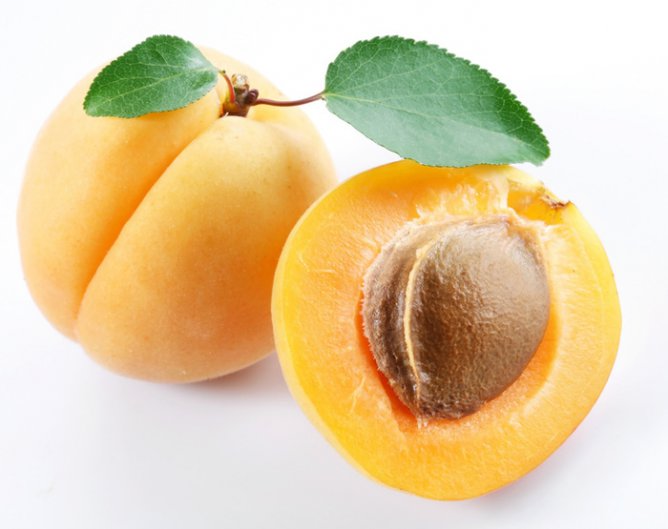 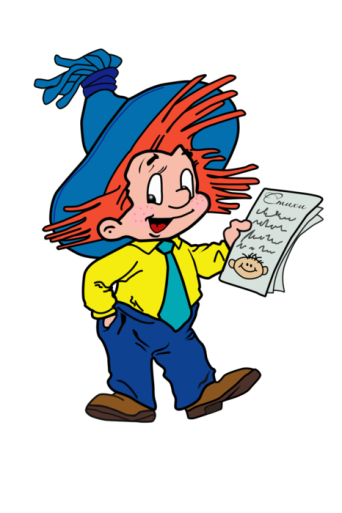 Абрикос
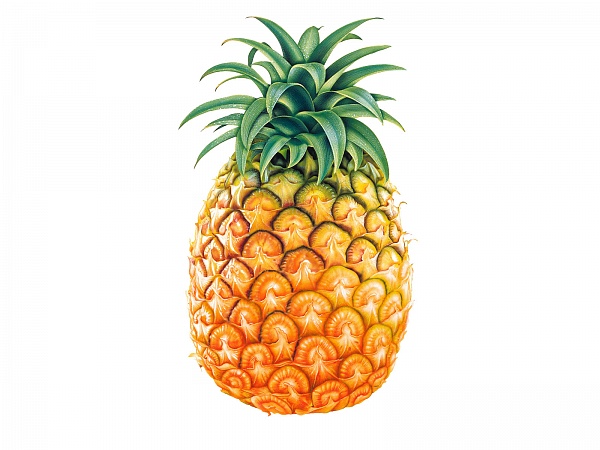 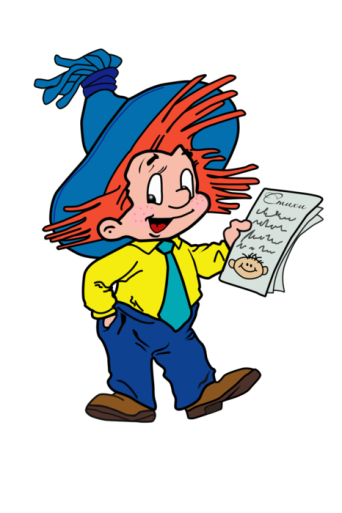 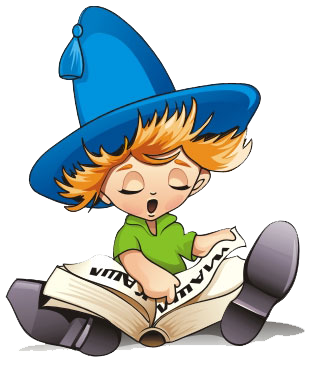 Молодец!
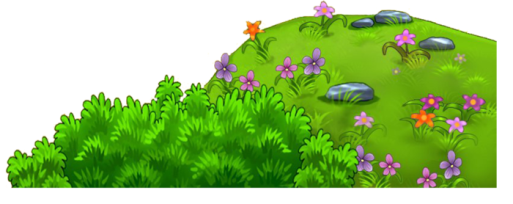